Security Vulnerability and Countermeasures of Frequency Offset Correction in 802.11a Systems
Hanif Rahbari, Marwan Krunz, and Loukas Lazos
Department of Electrical & Computer Engineering
University of Arizona
INFOCOM 2014
Jamming Wireless Communications
Jamming: intentional interference with radio transmissions
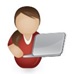 Alice
hdr
payload
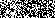 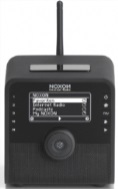 Jay
Jamming models: constant, random, reactive, frame-selective

Models differ in hardware, energy requirements, complexity, stealthiness, effectiveness
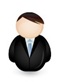 2
Bob
4/30/2014
INFOCOM 2014
Jamming Efficiency - Duration
Jamming duration (τj) for dropping a packet
A function of coding, data rate (modulation), interleaving, jamming power, …
τj
payload
hdr
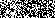 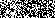 τj: 10% - 20% of a frame,  BER  ~ 5% - 10%
τj
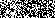 τj: 0.5% of the frame,  BER ~ 50%
Frequency Offset (FO) attack
Targets the part of the preamble used for FO estimation
Independent of coding scheme, data rate, etc.
3
4/30/2014
INFOCOM 2014
Frequency Offset (FO) in OFDM Systems
Frequency Offset (FO): The difference in operating freq. between two devices 
OFDM systems (802.11a/g/n, …) are very sensitive to FO
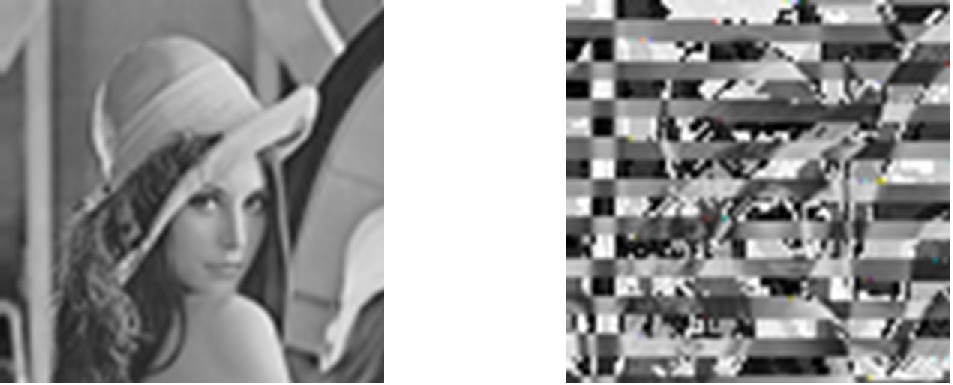 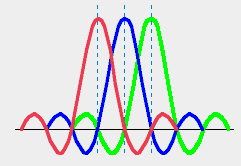 FO
Non-zero ICI
Zero ICI
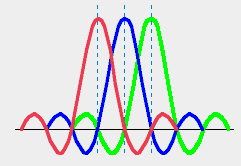 Frequency domain: OFDM subcarriers w/o FO
Frequency domain: OFDM subcarriers w/ FO
4
4/30/2014
INFOCOM 2014
802.11a Preamble
FO is estimated from the PHY preamble (publicly known)
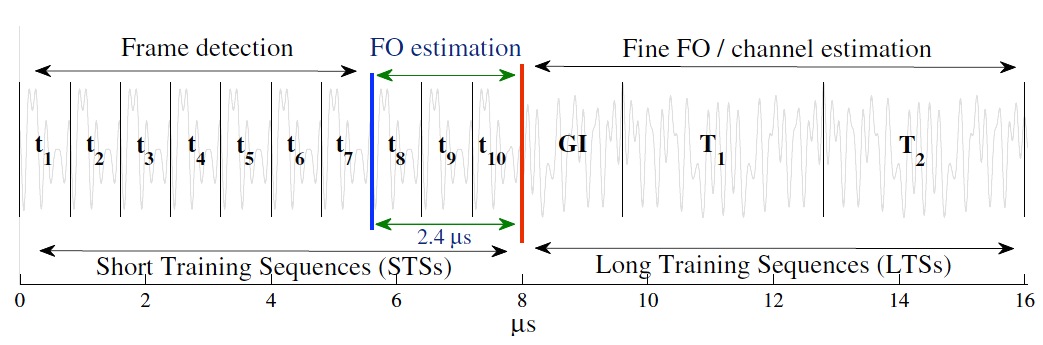 Subcarrier spacing of STSs and LTSs
Δfl = Δf
Δfs = 4 Δf
f
f
f
1
5
9
1
2
3
LTS Spacing
STS Spacing
Related to the FO amount that can be corrected
5
4/30/2014
INFOCOM 2014
[Speaker Notes: Only jam STSs]
FO Estimation (Noiseless)
t
ri+t
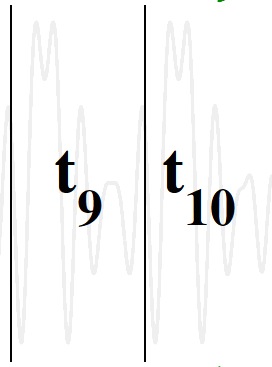 ri
ith sample
Phase offset
ri
ri+t
Same sample 
transmitted after t
conjugate
FO
ri+t
ri
*
6
4/30/2014
INFOCOM 2014
FO Estimation (Noisy)
Because of noise, the estimation is erroneous
    : an estimate of     in the presence of noise
To better estimate            , a summation of    ’s is used
t
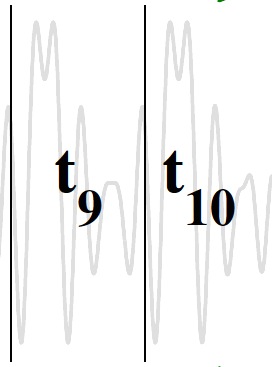 7
4/30/2014
INFOCOM 2014
FO Estimation Limits
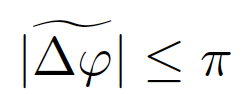 Estimated phase offset is limited to

Estimated FO: 

FO is unambiguous as long as f  ≤  0.5 * subcarrier spacing




STS can correct up to 2Δf                       LTS can correct up to 0.5Δf

Rx first uses STSs for coarse FO estimation (less samples)
LTS are used for FO estimation refinement (more samples)
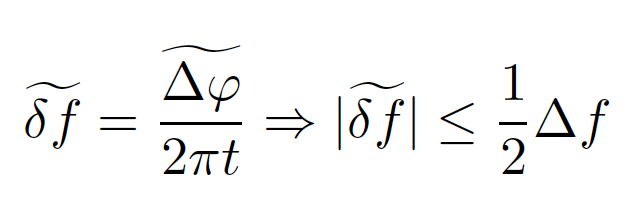 Δfl = Δf
Δfs = 4 Δf
f
f
f
1
5
9
1
2
3
STS Spacing
LTS Spacing
8
4/30/2014
INFOCOM 2014
FO Estimation and Correction (Example)
An OFDM system with 4 subcarriers
1) Estimate using STSs
2) Estimate using LTSs
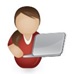 1
2
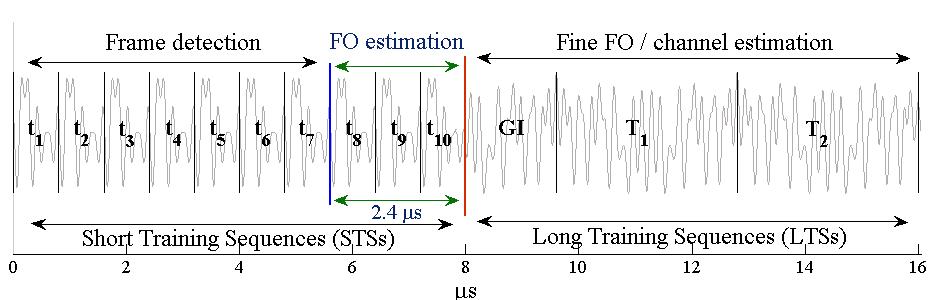 Alice
Correct after LTSs
Receiving
Correct after STSs
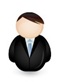 9
Bob
4/30/2014
INFOCOM 2014
[Speaker Notes: Assume Alice transmits exactly at the nominal frequency.
During STSs, only one subcarrier is active]
FO Estimation Attack
Principle:  Alter the estimated FO beyond the correctable range of LTSs by jamming STSs

Phase differences as seen during STSs:
Correctable phase offset range by LTSs
Jamming is successful if
To correct FO after STSs
10
4/30/2014
INFOCOM 2014
[Speaker Notes: Delude Bob into incorrectly estimating the FO during STSs such that the resulting correction after STSs is not fixable during LTSs.]
FO Estimation Attack (Example)
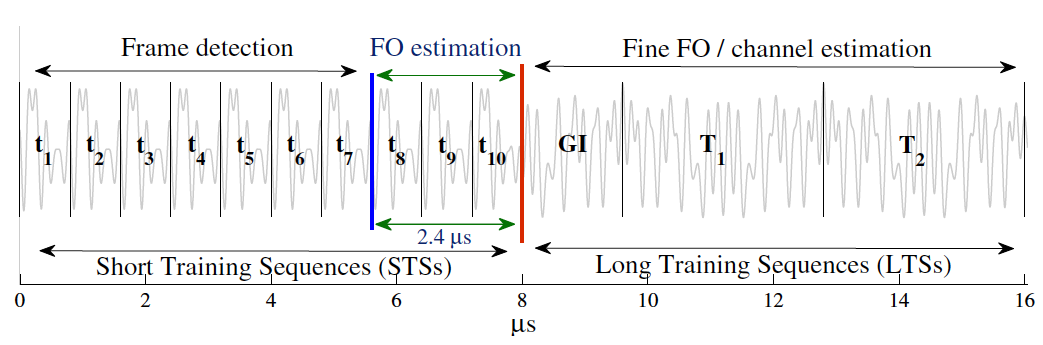 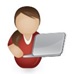 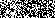 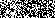 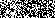 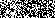 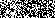 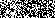 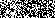 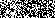 Alice
10
00
11
01
xx
Receiving
Correct (LTSs)
Correct (STSs)
00
00110110
11
01
Channel estimation errors due to large FO during LTSs
xx xx xx xx        ~0.5 BER
00 11 01 10      
xx 00 11 01       
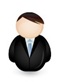 11
Bob
4/30/2014
INFOCOM 2014
[Speaker Notes: Correct FO = 40%]
Step 1: Impose a Desired Phase Offset
Use a jamming signal u with the same structure as STSs
For STS + jamming samples:
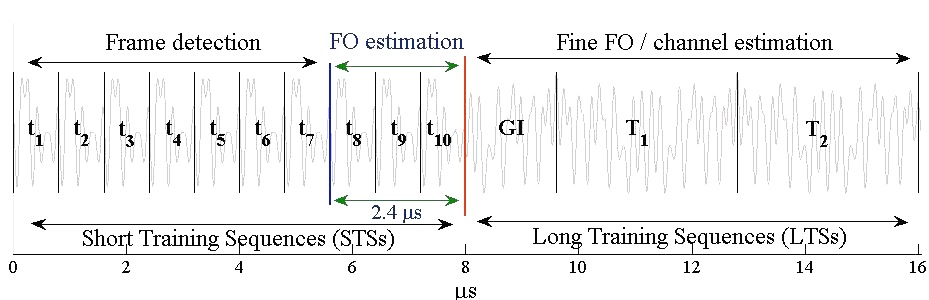 (2)
known phase
(1)
(3)
(2)
(3) Unknown amplitude
& unknown phase
(1) scalar
Eve-Bob FO
12
4/30/2014
INFOCOM 2014
[Speaker Notes: Δ𝜑_𝐸: Eve to Bob phase offset
Υ : a complex coefficient

Besides the actual FO between Eve and Bob, Eve can add an artificial FO to the jamming signal to create a total FO of Δ𝜑_𝐸 at Bob

Assume that Eve precisely detects the beginning of the frame.
\delta f_ab is known
Eve is unable to control ∠𝑩 because 𝑟 and 𝑢 are channel dependent and hence, unknown
I.e., the last two terms in 𝑩 are unknown]
Step 1: Impose a Desired Phase Offset (con’d)
To control       , the jammer first has to eliminate the effect of the channel-dependent term urY
Rearrange
13
4/30/2014
INFOCOM 2014
Step 2: Elimination of Channel-Dependent Term
Define the second jamming sample u2 as a function of the first sample u1 to eliminate the effect of urY (pairing rule).
Preamble samples at the Tx
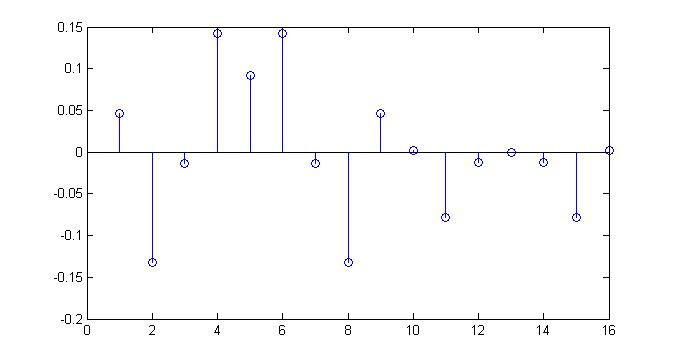 14
4/30/2014
INFOCOM 2014
Step 3: Selection of Injected Offset
B is simplified to one scalar and one complex variable with controllable phase 



Multiply samples of ui with any desired phase to inject desired offset at the Rx

For sample i of ui -> Multiply with 

            is the additional FO to ensure           obtains any desired value

Additional optimizations w.r.t. jamming power |ui|2
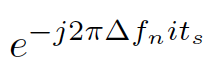 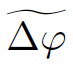 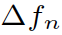 15
4/30/2014
INFOCOM 2014
Evaluation (Simulations)
Estimated by STSs
BER after LTSs
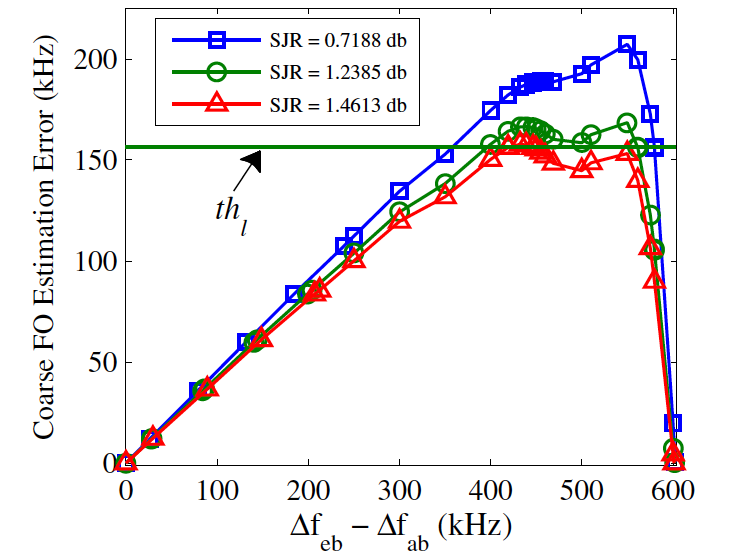 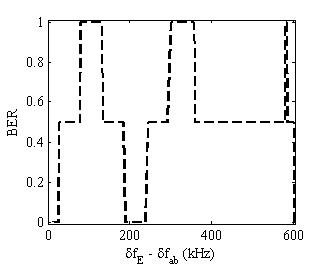 Demodulated into wrong bits but possibly correctable
Worst case:
Demodulated into wrong subcarriers: random bits
Correct bits (no demodulation error)
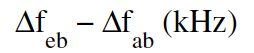 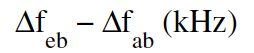 Corresponding constellation maps of data symbols
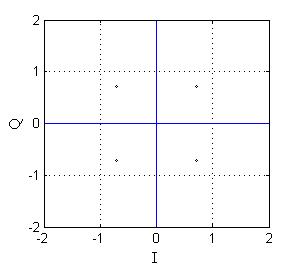 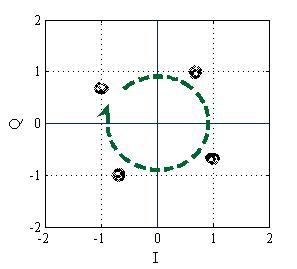 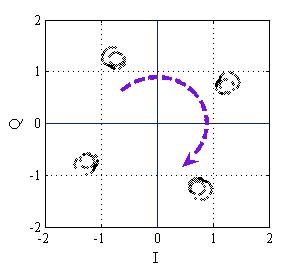 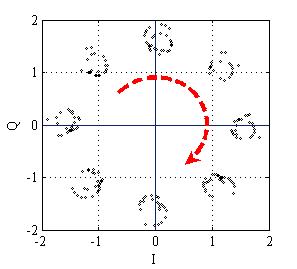 16
4/30/2014
INFOCOM 2014
[Speaker Notes: Rotation because of channel estimation errors
Implemented in LabVIEW
Parameters
1) 𝛿𝑓_𝐸: Eve’s FO
2) Signal-to-Jamming ratio
Metrics: 
1) Coarse FO estimation error
2) Channel estimation MSE
3) BER
Assumptions
AWGN channel 
Accurate frame detection]
Final Remarks
We have demonstrated fast frame detection and accounted for timing imperfections: https://www.youtube.com/watch?v=WAumaL0YOJE
We have optimized the attack w.r.t jamming power
Demonstrated the FO attack on USRPs

Preliminary Defenses
Sequence hopping (SH)
To estimate this FO, nonadjacent sequences (up to two STSs away) are sufficient
Randomly select two STSs from all the STSs


Preamble obfuscation: modify the preamble structure at the Tx
Example: Tx artificially changes the FO of the preamble according to some pre-agreed rule, not known to the jammer
1
2
3
4
5
6
7
8
9
10
17
4/30/2014
INFOCOM 2014
Frame Detection (Symbol Timing)
1st window
2nd window
18
4/30/2014
INFOCOM 2014
Experimental Evaluation
NI-2921 USRPs
5GHz band
Connection through Gigabit Ethernet NIC
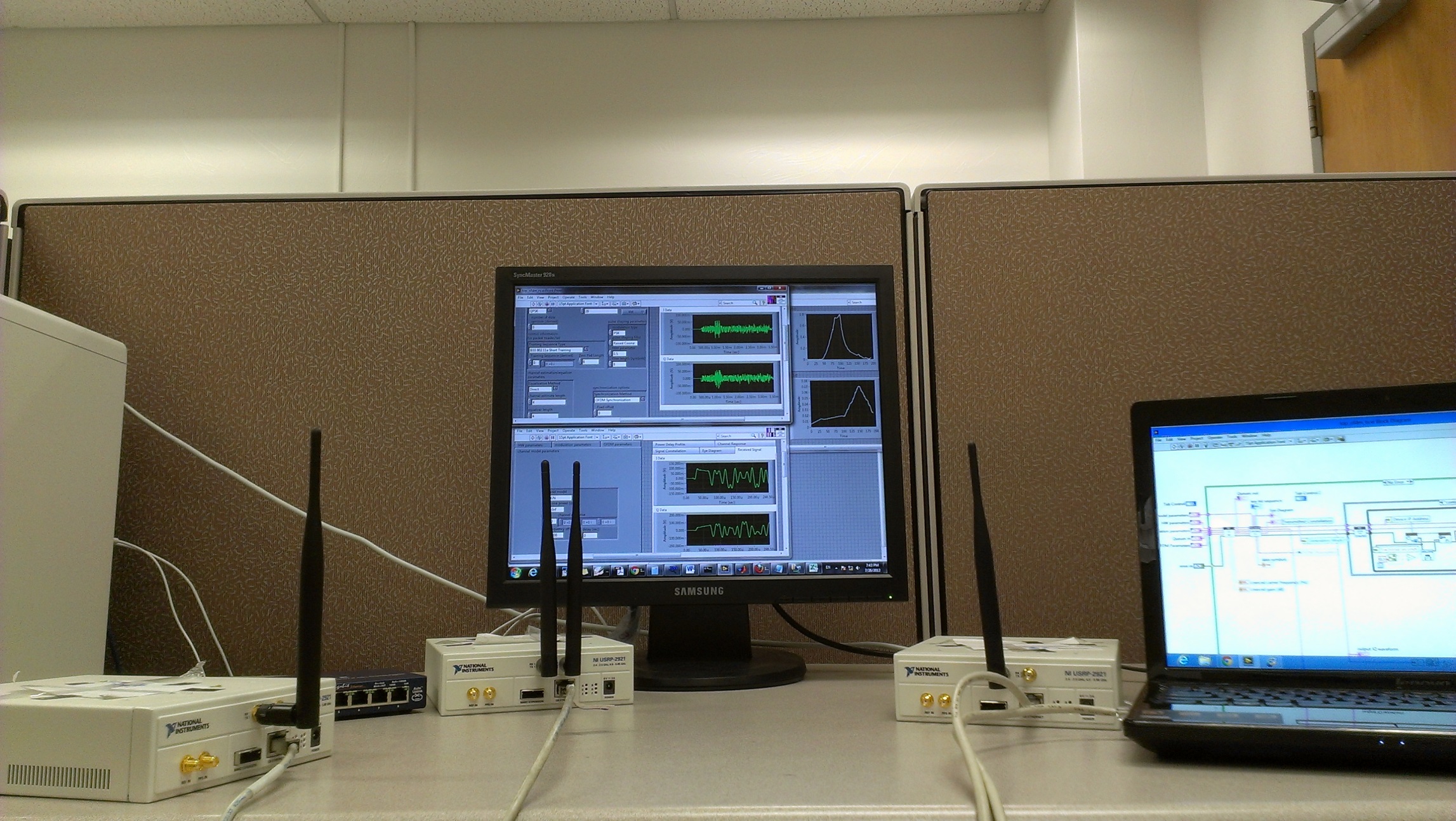 Alice
Bob
Eve
19
4/30/2014
INFOCOM 2014
Step 3: Optimizing the Jamming Power
Eve to Bob FO
Successful attack
region
20
4/30/2014
INFOCOM 2014
Experimental Evaluation (con’d)
Estimated FO after LTSs
deb: Eve-to-Bob to Alice-to-Bob distance ratio (equivalent to SJR)
Sequence Hopping (SH) is often successful in mitigating the FO attack









The jammer is successful even if he has a longer distance to the RX
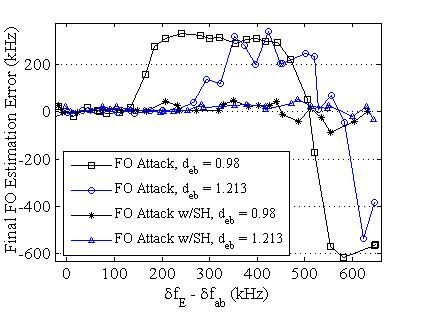 Successful attack:One shift forward
Successful attack:Two shifts backward
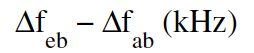 21
4/30/2014
INFOCOM 2014
[Speaker Notes: A USRP is not capable to switch from Rx to Tx fast enough
Our remedy: Detect a packet, jam the next one
Alice transmits at fixed intervals of 𝑇 milliseconds

Eve need to react in less than 4 microseconds once she detects a frame
The best reaction time of USRPs is shown to be 15 microseconds]
Step 4: Accounting for Synchronization Errors
Jamming seed
1
9
2
3
5
10
11
13
4
6
7
12
14
15
8
16
22
4/30/2014
INFOCOM 2014
[Speaker Notes: Blue edges (dependencies) are due to pairing rule while green edges are due to chaining rule]